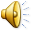 Schüler in unserer               Schule
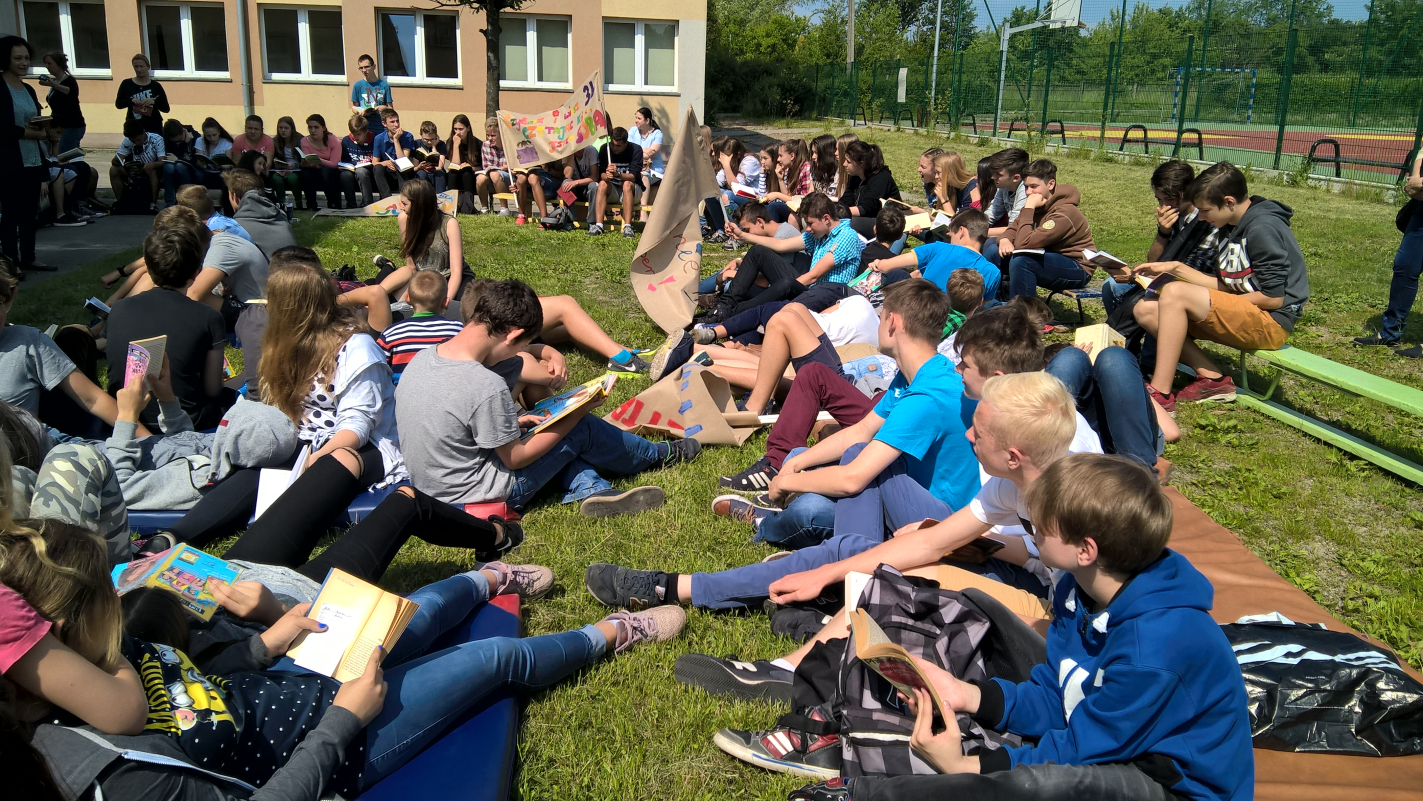 Gimnazjum Nr. 11 in Częstochowa
Im Gymnasium gibt es 145 kreativer, phantasievoller Schüler: 71 Mädchen und 74 Jungen.
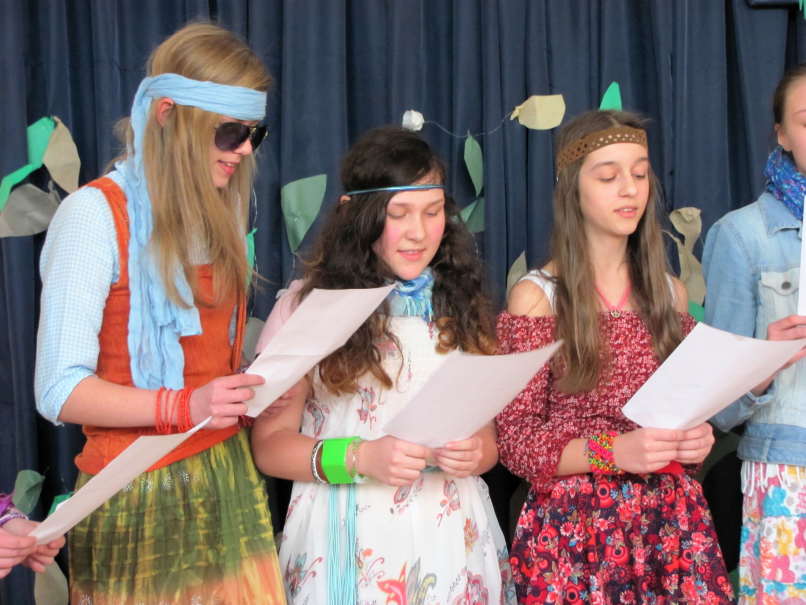 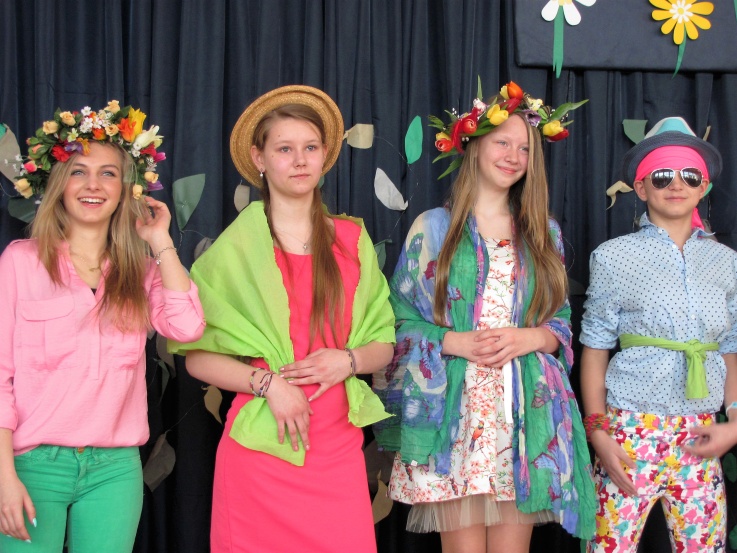 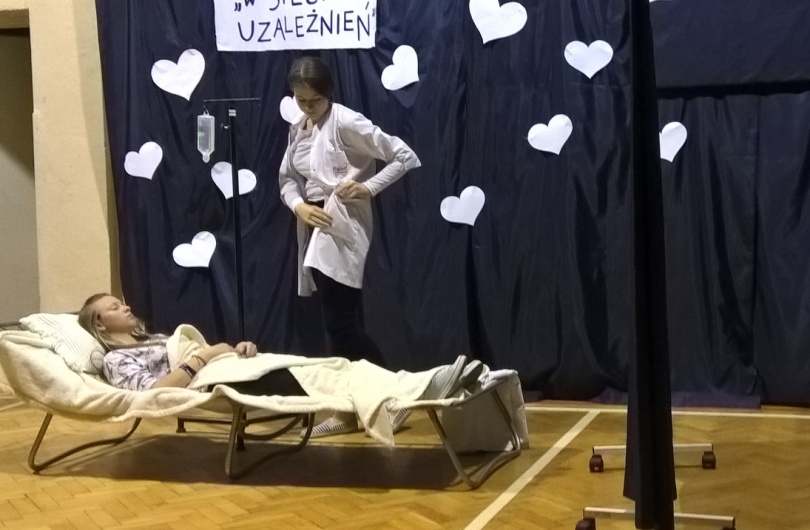 Typische Vornamen von  Mädchen1. Stelle: Natalia- 62. Stelle: Wiktoria- 53. Stelle: Karolina- 4,Julia- 4,Weronika- 4,Aleksandra- 4
1. Stelle: Natalia
Natalias
2. Stelle: Wiktoria
Wiktorias
3.Stelle: Karolina,Julia,Weronika,Aleksandra
Karolinas
3.Stelle: Karolina, Julia, Weronika, Aleksandra
Julias
3.Stelle: Karolina, Julia, Weronika, Aleksandra
Weronikas
3.Stelle: Karolina,Julia,Weronika,Aleksandra
Aleksandras
Andere Mädchen :
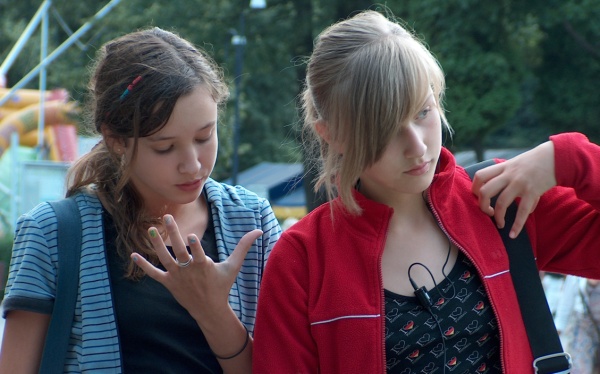 Typische Vornamen von Jungen
1. Stelle: Jakub-142. Stelle: Kacper-6      3. Stelle: Maciej- 5,Piotr- 5
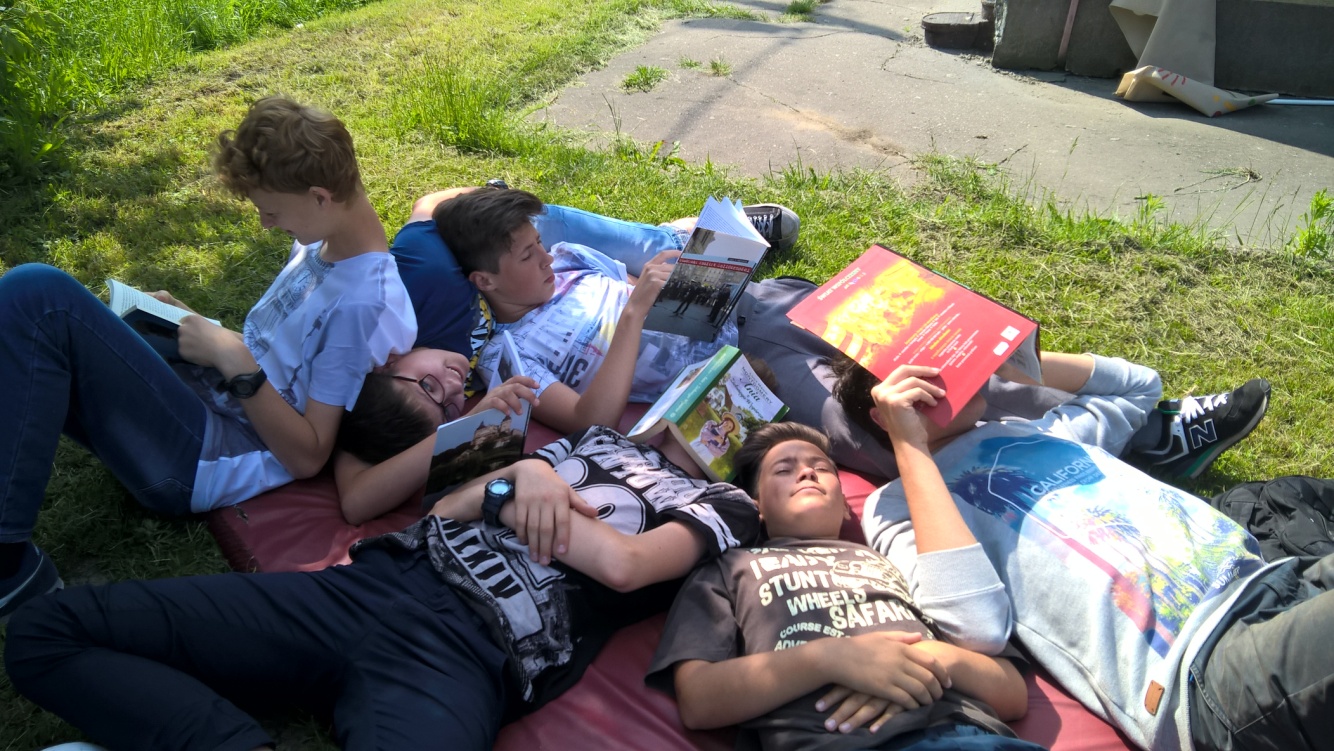 1. Stelle - Jakub
Jakubs
2. Stelle - Kacper
Kacpers
3. Stelle – Maciej und Piotr
Maciejes
III. Stelle – Maciej und Piotr
Piotres
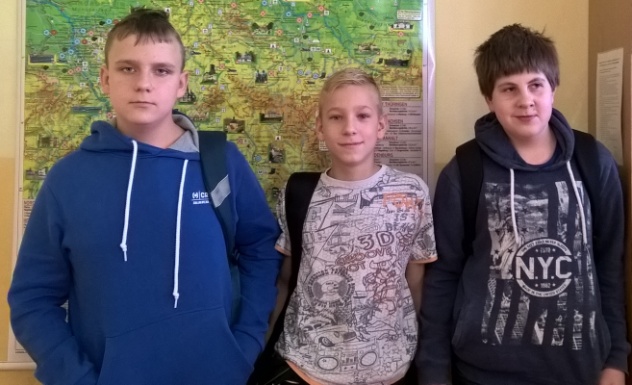 Andere Jungen
Die Schüler kommen aus                      folgenden Stadtviertel und Dörfer um Częstochowa herum:
Gnaszyn
Wyrazów
Łojki
Konradów
Kawodrza Dolna
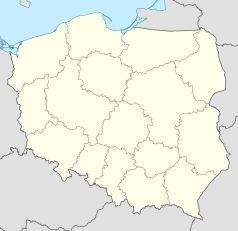 Częstochowa
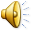 Gnaszyn
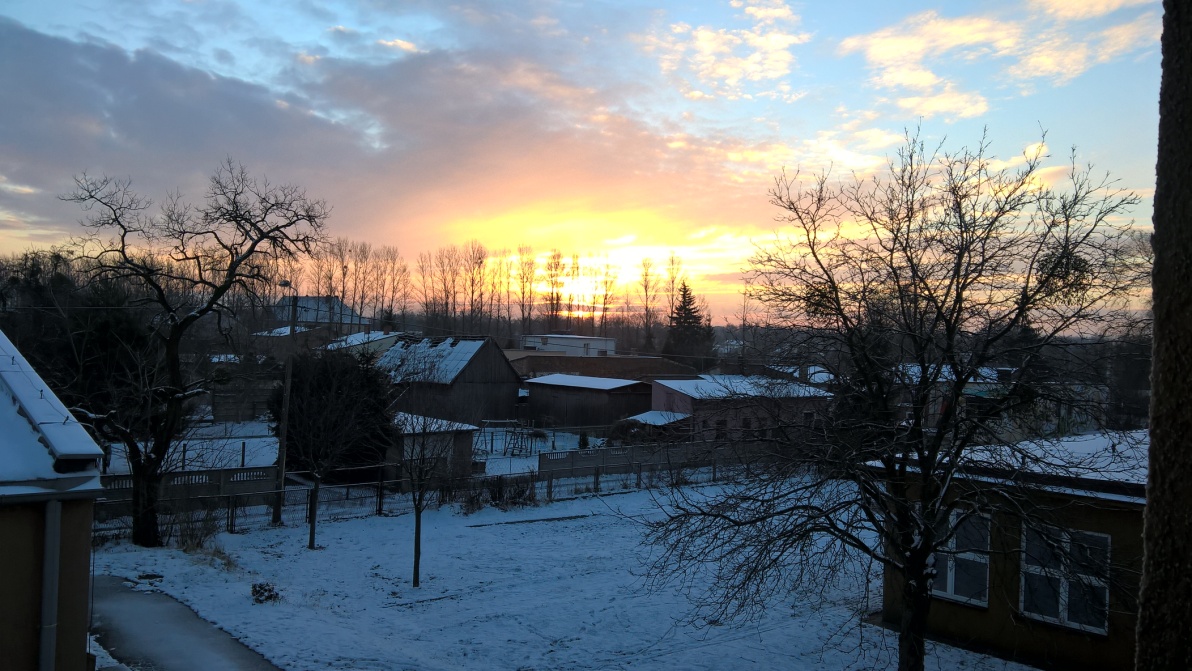 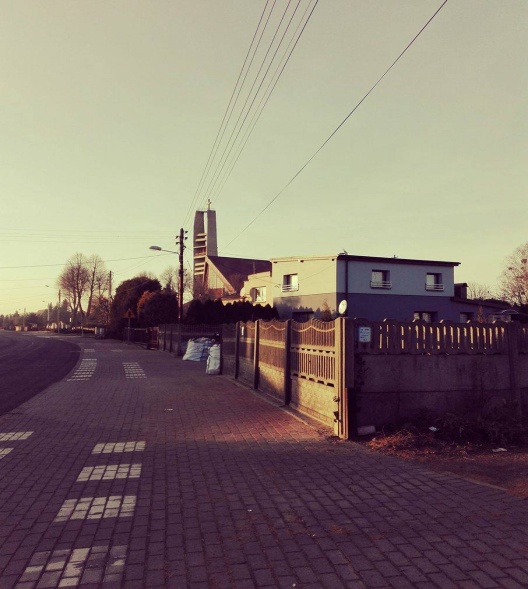 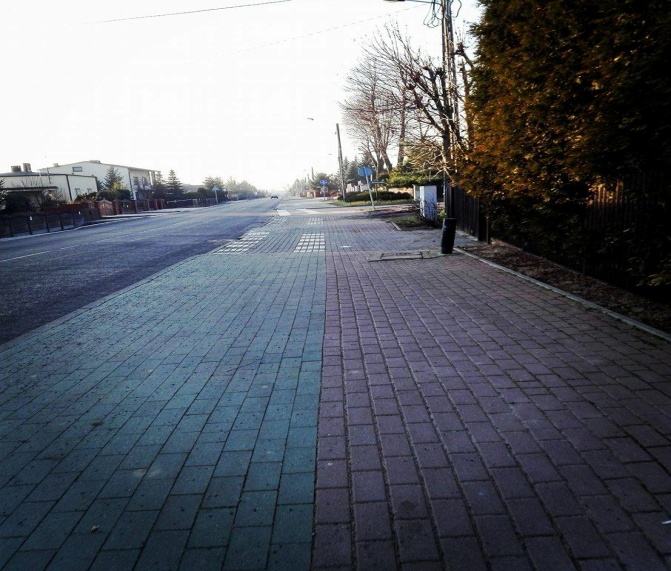 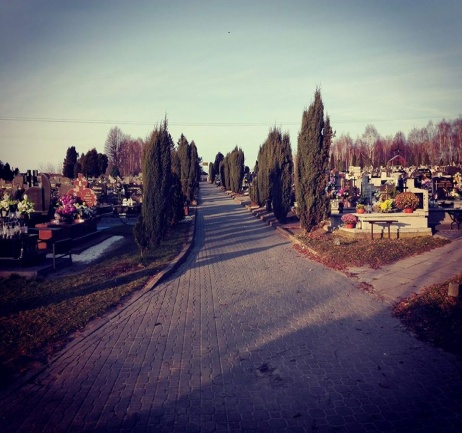 Wyrazów
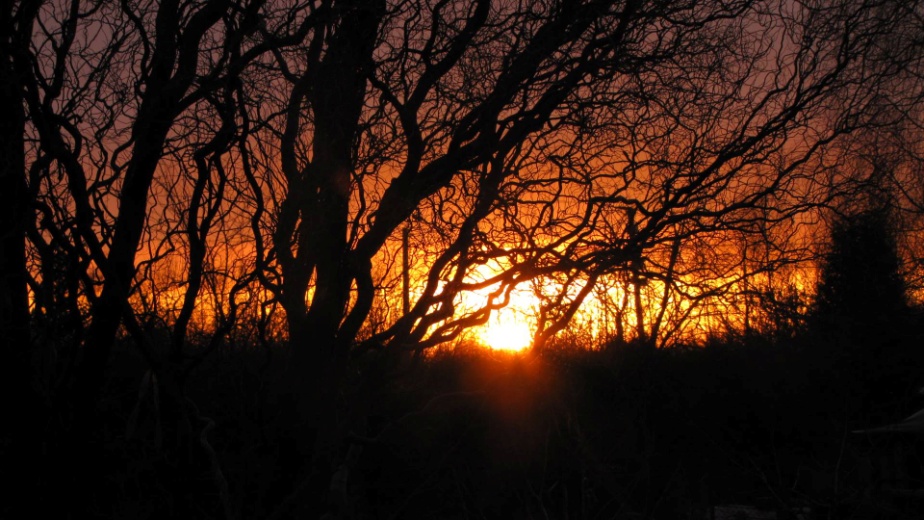 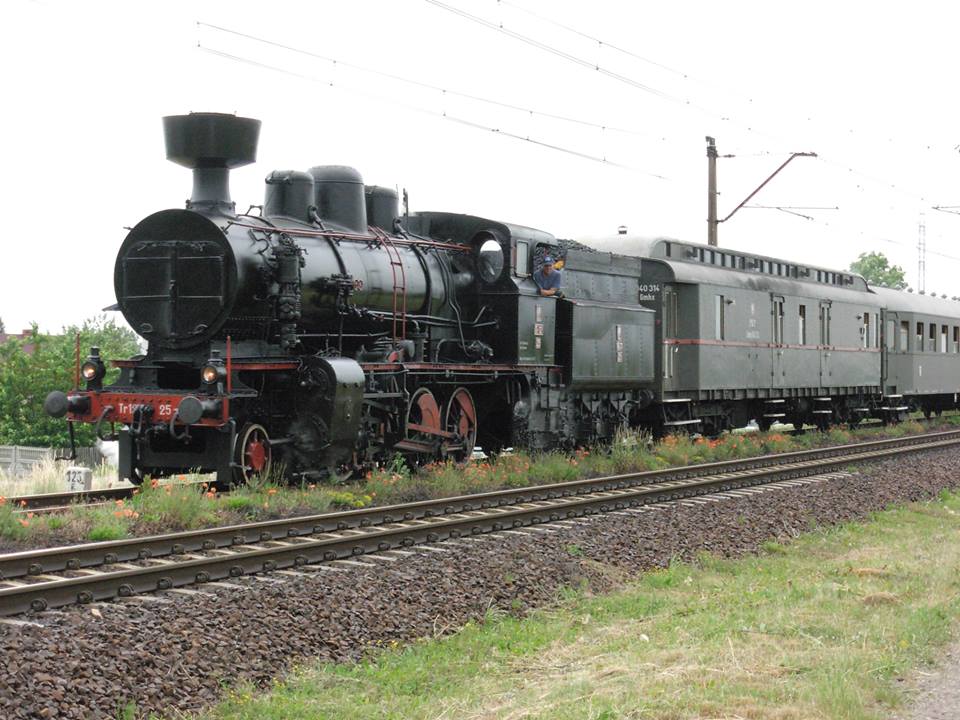 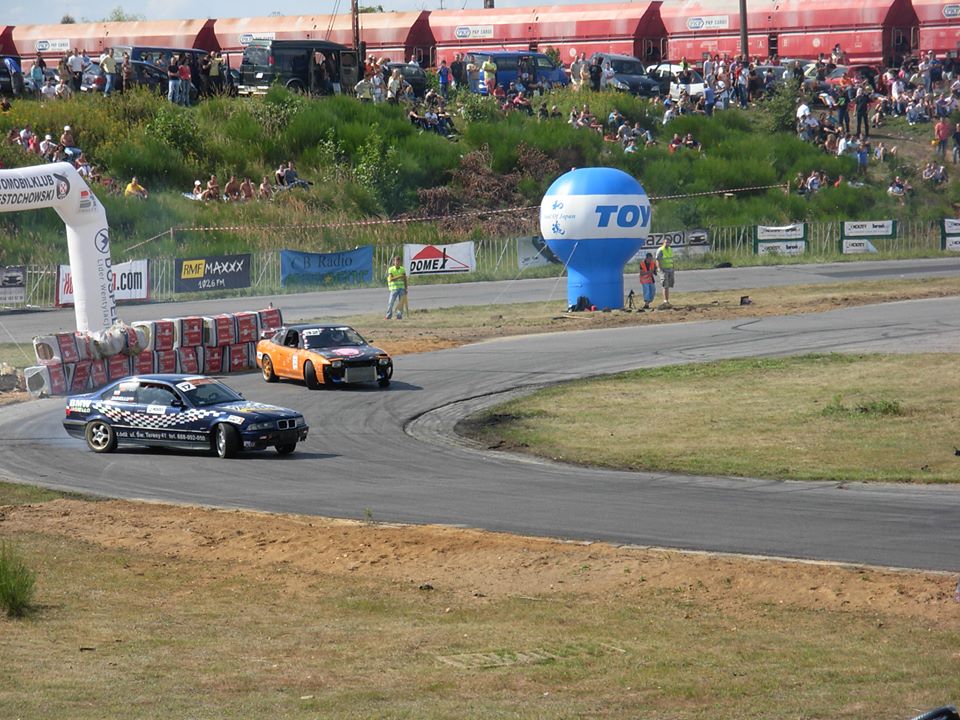 Łojki
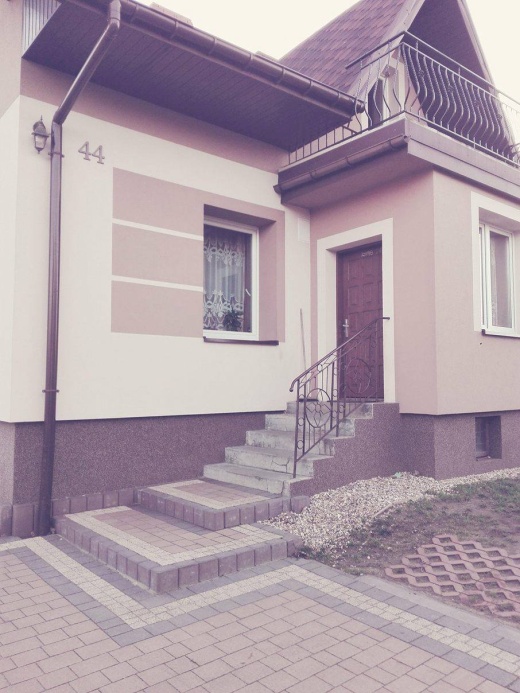 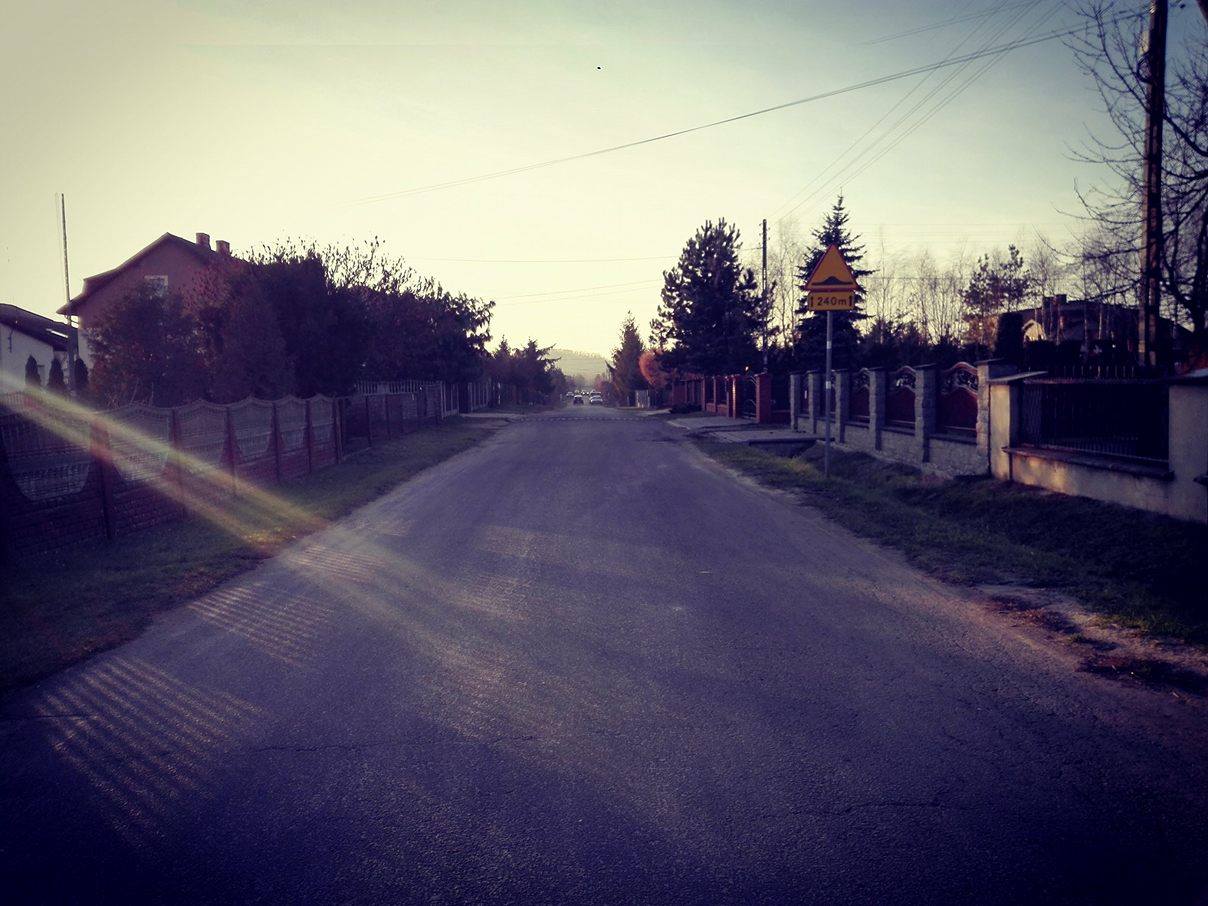 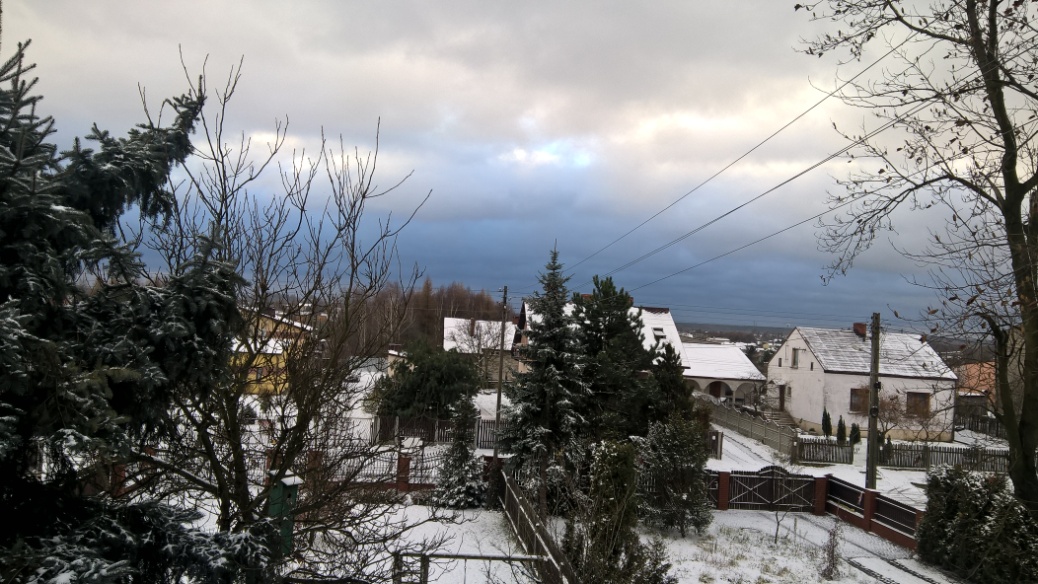 Konradów
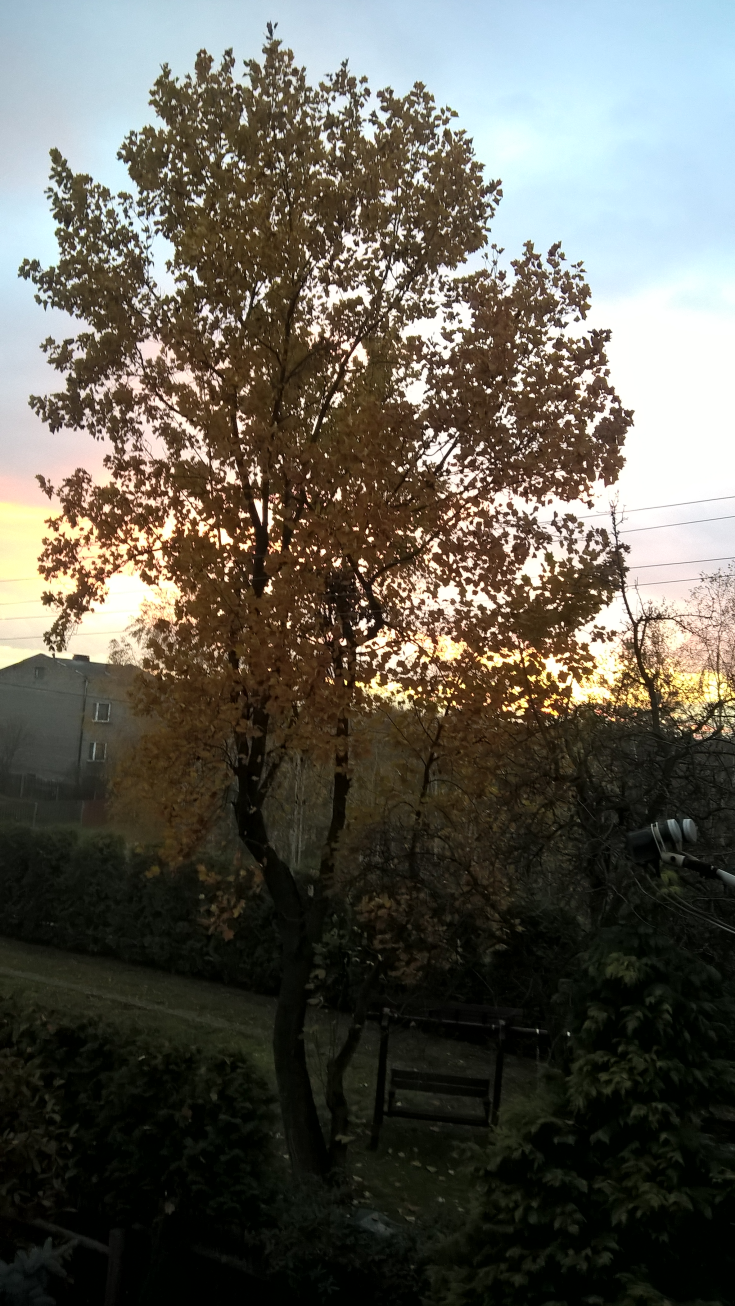 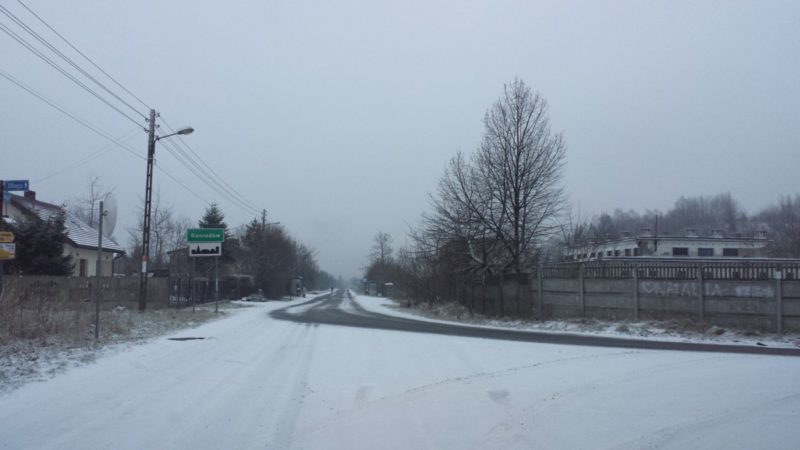 Kawodrza Dolna
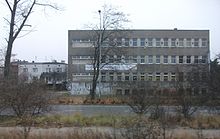 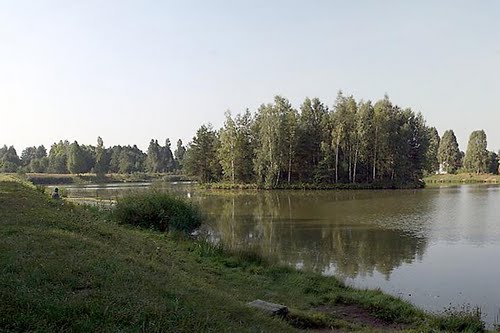 Vielen Dank!
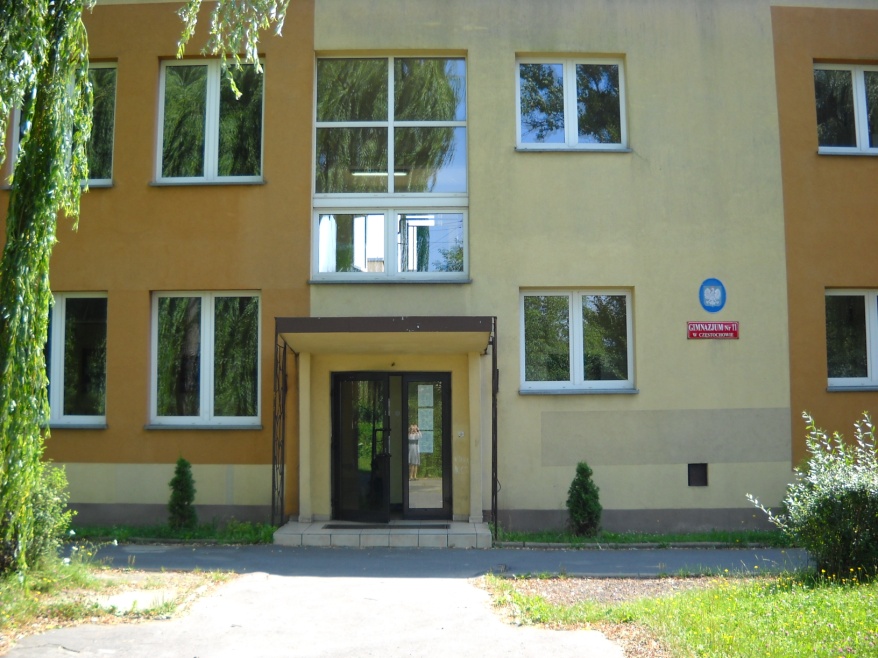 bearbeitet von
Maciek Czech
Daniel Rakus
Weronika Bator
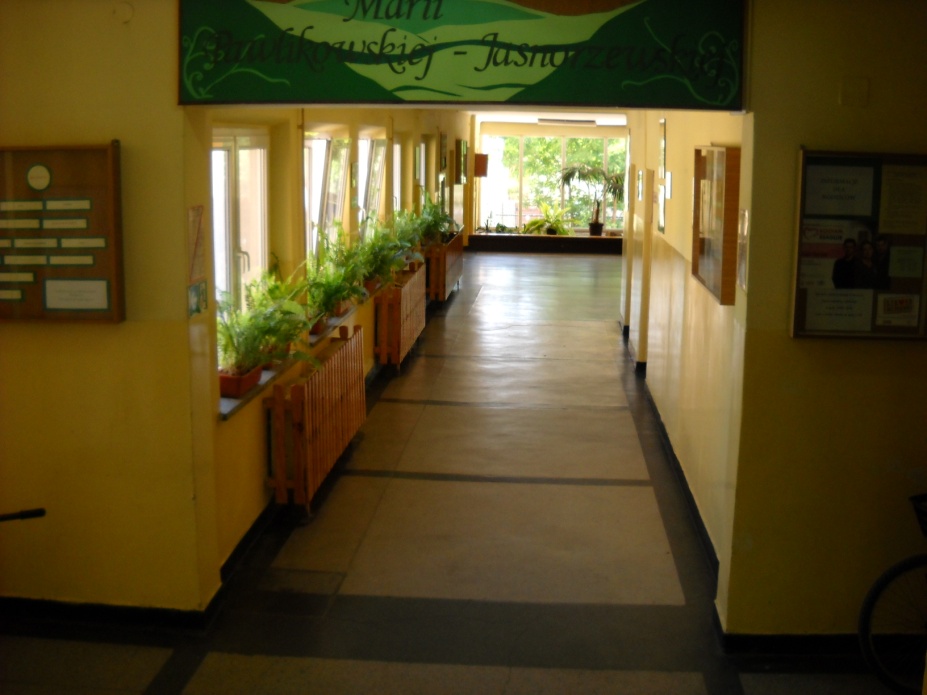